Ion Source and LEBTBeam Diagnostics
Tom Shea
Beam Diagnostics Section Leader
Beam Diagnostics (WP7) Work Package Manager
SRR 1 – Ion Source & LEBT
2018-07-17--18
Beam Diagnostics
Ion source
Low energy beam transport (LEBT)
PSS0 controlled area
and radiation shielding
LEBT 1
LEBT 2
Ion source
Plasma chamber
Extraction system
Pumping box
Solenoid
2 x steerer
Gate valve
Iris
Diagnostics tank
Gate valve
Solenoid
2 x steerer
Collimator
Commissioning tank (RFQ)
Magnetron
Waveguide
H2 bottle
HV controls
Chopper
Repeller
3 x solenoid
Repeller
2 x TMP
Beam stop
EMU H+V
ACCT
EMU H+V
Faraday cup
Faraday cup
N2 bottle
BeamDiagnostics
BeamDiagnostics
High voltage (HV) platform
NPM H+V
NPM H+V
BeamDiagnostics
Doppler shift
Doppler shift
ACCT
Voltage divider
2 x TMP
2 x TMP
Primary pump
Primary pump
HV power supply
Isolation transformer
Ground potential controls
Alternative location of beam instruments for commissioning
ACCT: AC current transformer
EMU: Emittance measurement unit
NPM: Non-invasive profile monitor
TMP: Turbomolecular pump
Front End and Magnets
Vacuum
PSS
Beam Diagnostics
Cooling water
Control system
2
Table of Content
System Requirements
Safety Aspects
Operating procedures and training
Test & Verification
Remaining issues
3
System Requirements
Measurement Requirements allocated to 5 system types
Beam Accounting
Beam Current Monitors (BCM)
Faraday Cup (FC)
Doppler (DPL)
Beam Centroid
Non-invasive profile monitor (NPM)
Beam Distribution
Non-invasive profile monitor (NPM)
Emittance measurement unit (EMU)
Examples of key requirements
1 mA accuracy on current
1% uncertainty on ion species fraction
100 µm accuracy on position
10% beam size precision
10% emittance accuracy
4
System Components
Most electronics rack-mounted, power via Schuko sockets
Non-invasive Profile MonitorCamera system
Beam Current Monitor for Ion Source Supply Current
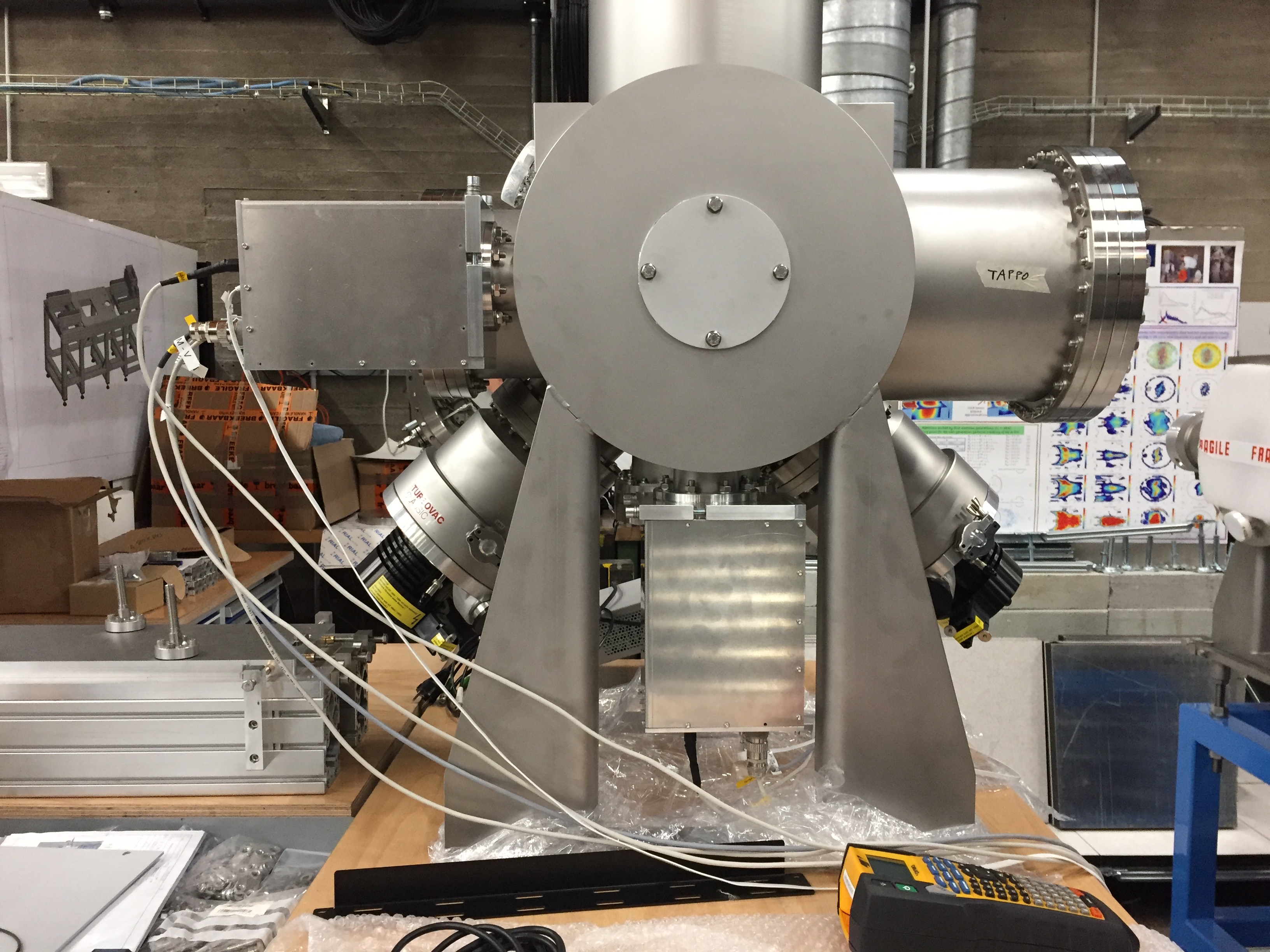 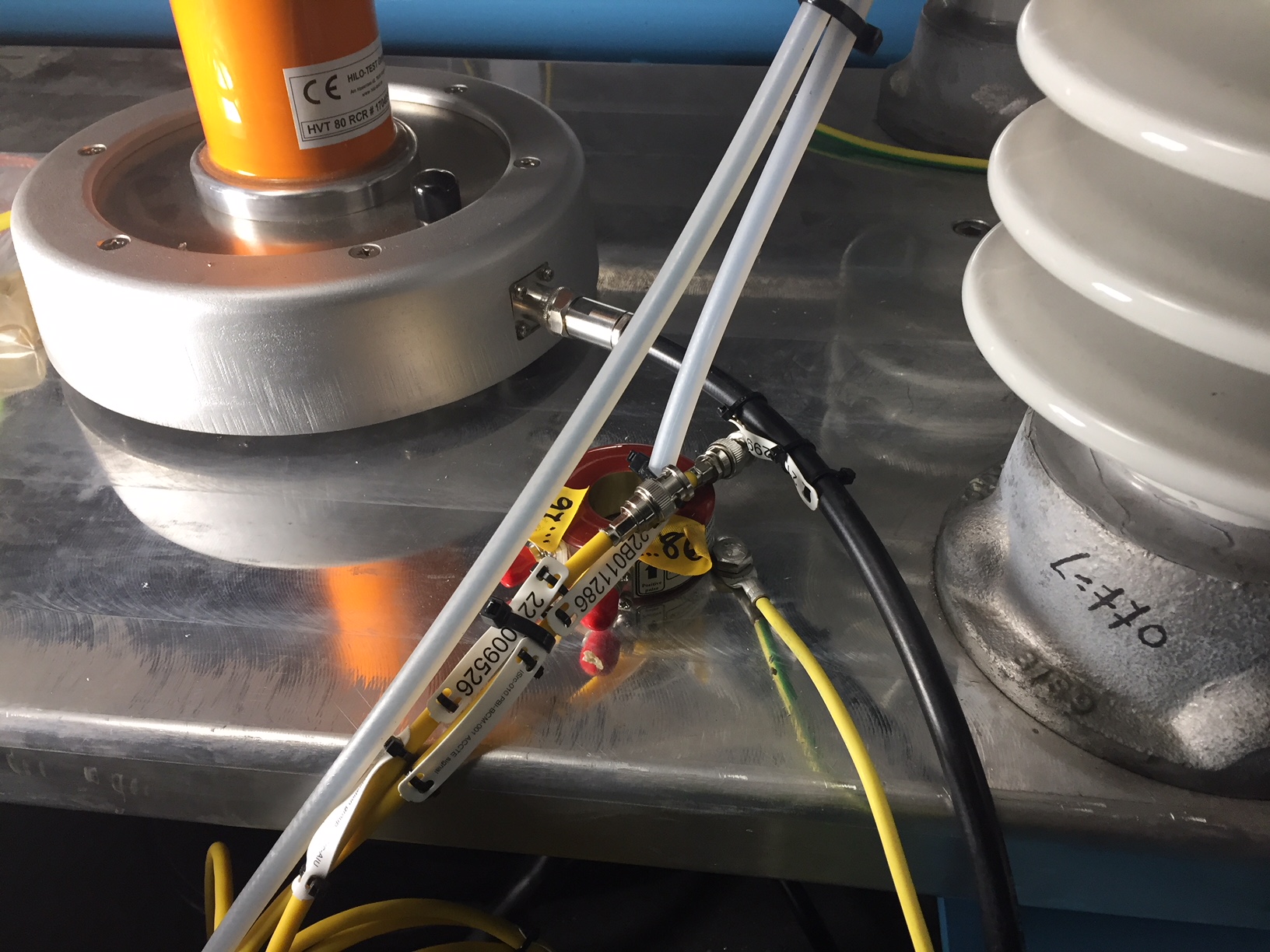 Doppler Spectrometer
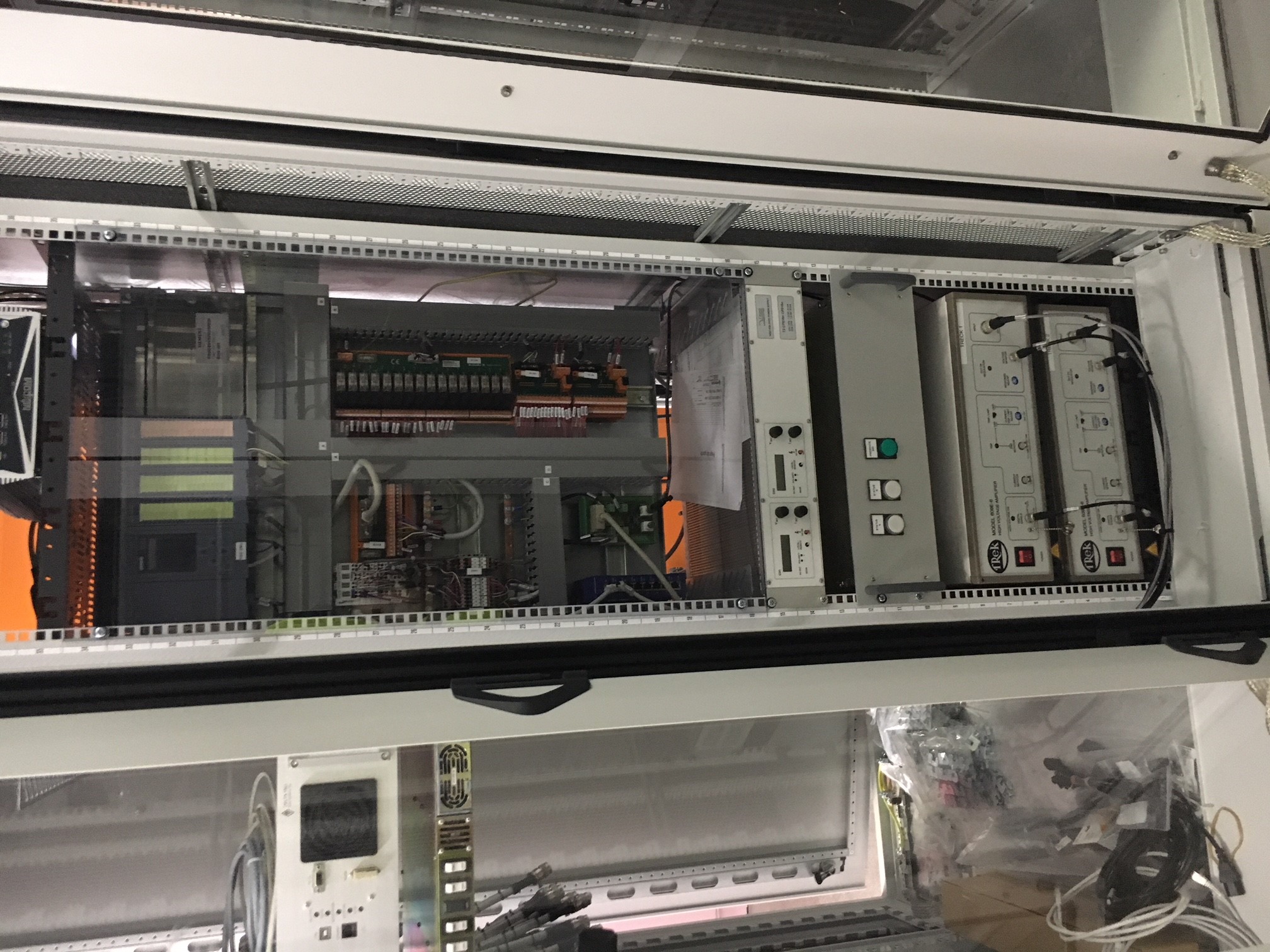 Emittance Measurement Unit
Actuator on LEBT
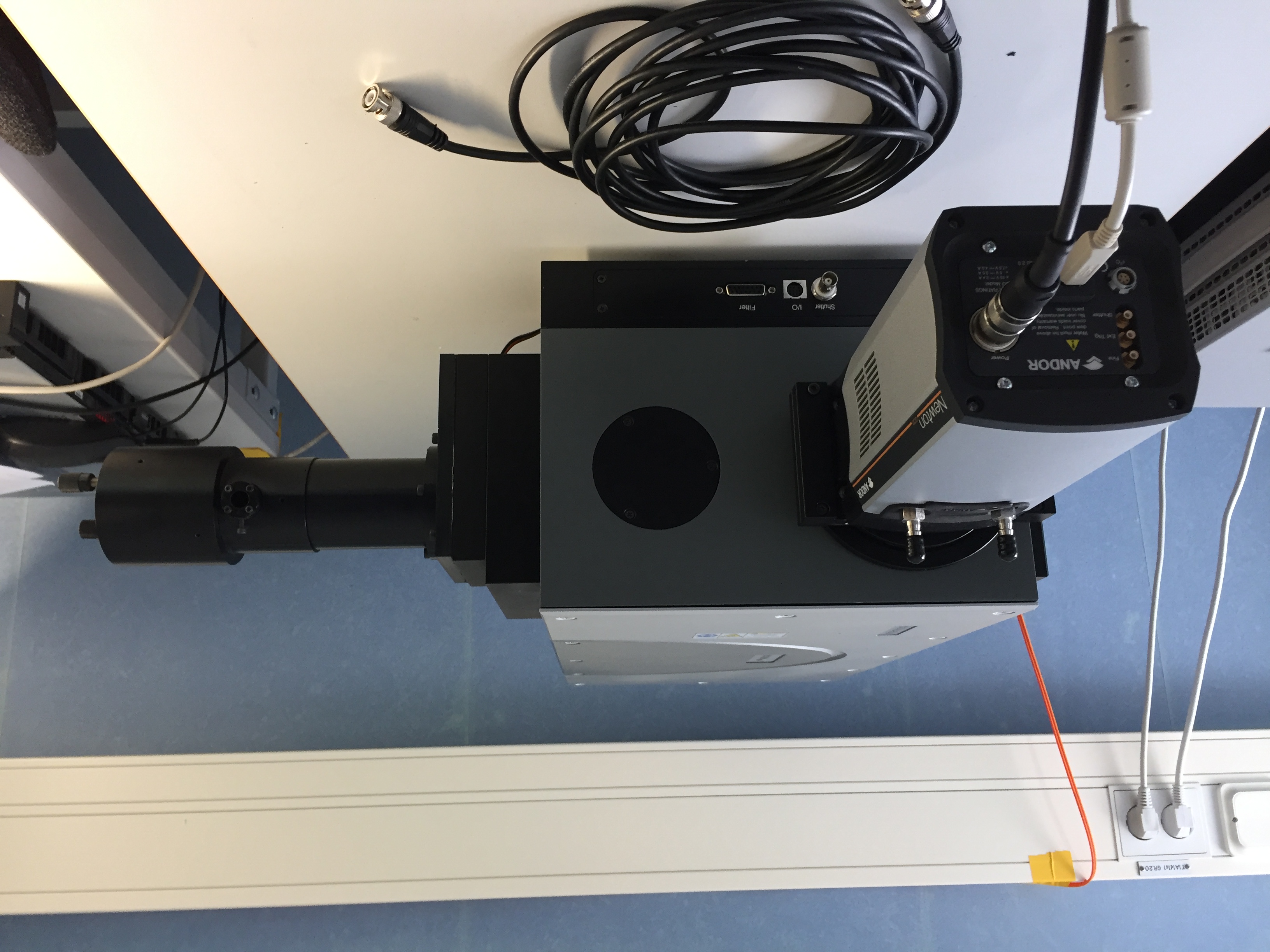 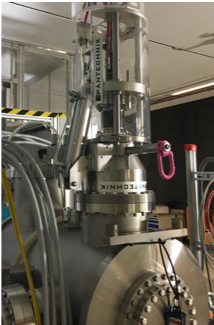 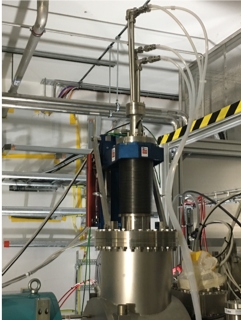 5
Faraday Cup on LEBT
Safety Aspects
The Beam Diagnostic systems are not classified as safety systems
During IS and LEBT commissioning, they are not yet relied upon to report beam properties that are limited by licensing conditions.
They do contribute to a safe operations culture by providing situational awareness.
Trustworthy operation is assured by completing calibration prior to beam operations
The beam diagnostics section members participate in commissioning activities to verify performance with beam
They do present some hazards that are mitigated by by engineering controls. As a primary example, finger-safe enclosures encapsulate:
voltage/current 
mechanical pinch points
6
Operating procedures and training
One user manual per system. Training will be provided prior to first protons.
One high-level operator screen per system
Key beam data consolidated on overview screens
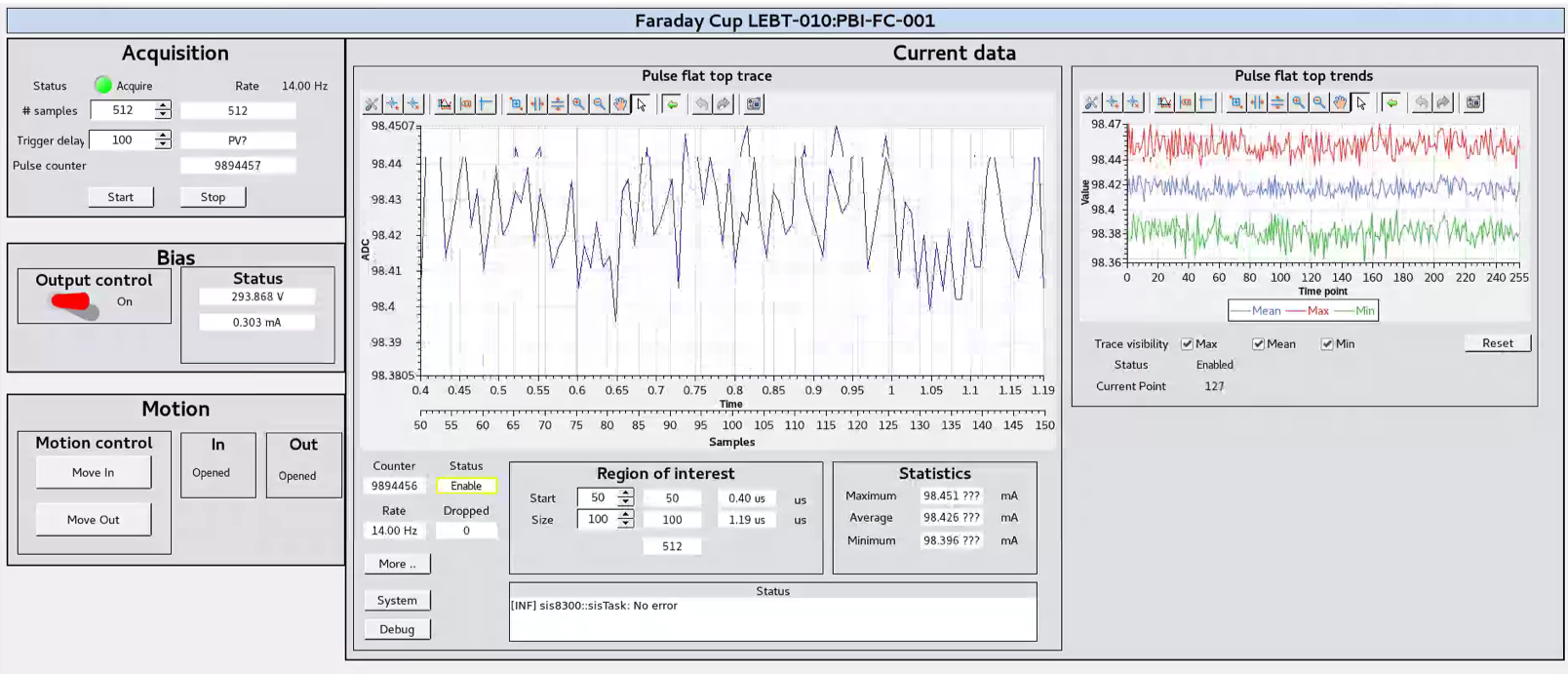 7
Faraday Cup screen
Test & Verification
One Verification Plan/report per system
Data in HDF5 linked to each asset (field-replaceable units and systems)
8
in progress
completed
Remaining Issues
Beam
First rack powered
~4 weeks to integrate and verify all systems
ICSinfrastructure
~3 weeks for issue mitigationand training
Verify BCM
Verify FC
Verify NPM and DPL
Verify EMU (single plane)
Beam verification, BCM, FC
Beam verification, EMU, NPM, DPL
Install repaired EMU (second plane)
9